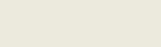 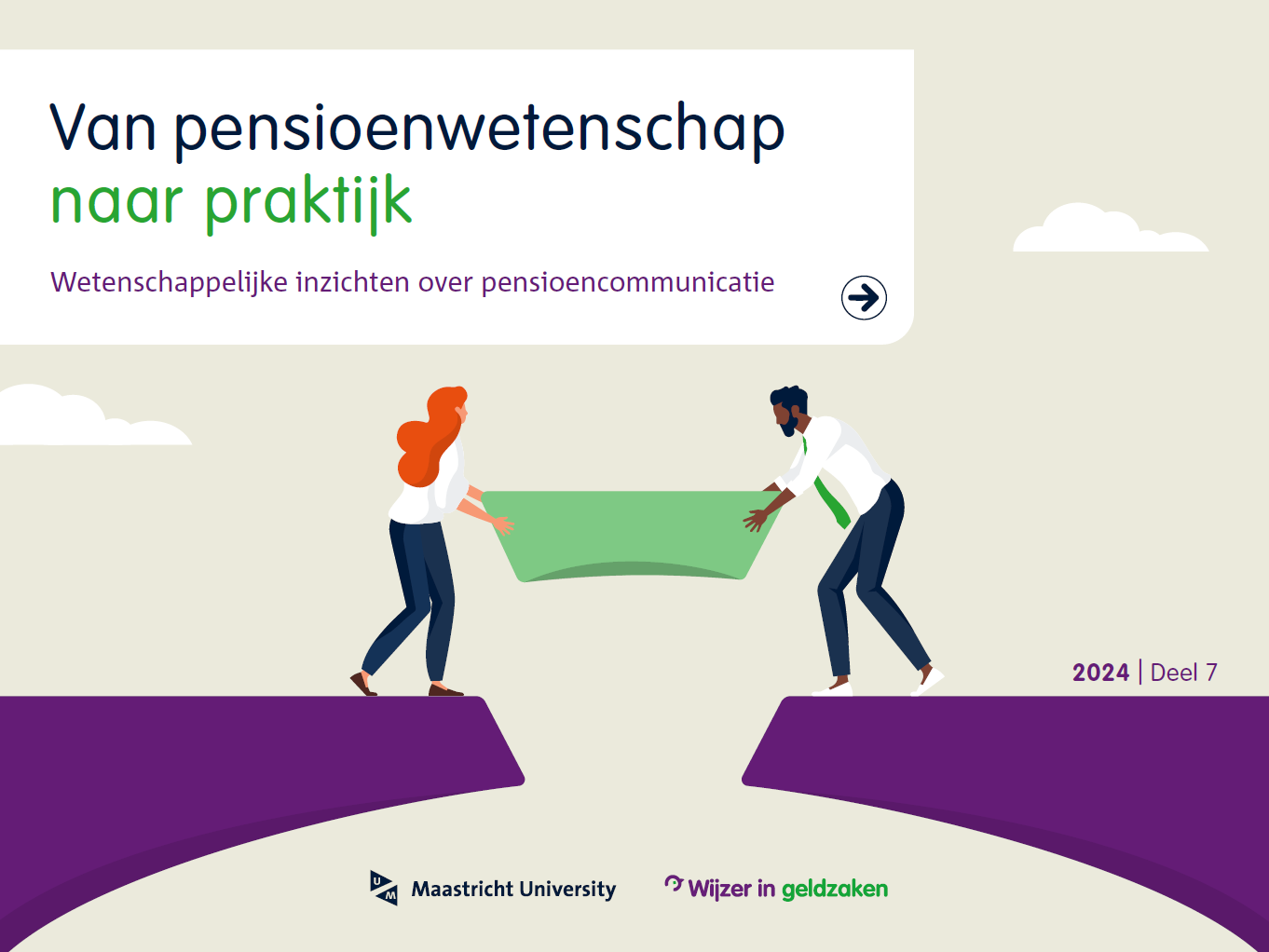 Van Pensioenwetenschap naar praktijk
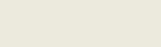 [Speaker Notes: - Er wordt veel waardevol academisch onderzoek verricht naar pensioencommunicatie, maar hoe zorgen we ervoor dat dit de professional in de praktijk bereikt? 
- Dat is de vraag die Maastricht University en Wijzer in geldzaken acht jaar geleden motiveerde om die brug te slaan tussen wetenschap en praktijk. Want die kloof tussen wetenschap en praktijk is groot; en dat ligt niet alleen aan de praktijk maar ook aan wetenschappers die te abstract blijven.
- Van oudsher proberen we die kloof te dichten met een leesbare samenvattingen van relevante wetenschappelijke inzichten op het gebied van pensioencommunicatie, gebundeld in deze publicatie. 
- Maar sinds vorig jaar doen we dat ook met een workshop, omdat het belangrijk is om in gesprek te gaan met professionals in de pensioenpraktijk, zodat het perspectief van de praktijk ook wordt meegenomen, want dat wordt nog wel eens vergeten door wetenschappers 
- In deze workshop hopen we jullie wat inspiratie te bieden vanuit onderzoek, maar we hopen ook wat inspiratie van jullie te krijgen over de mogelijke toepassing van deze inzichten in de praktijk.]
Tijdsplanning (90 minuten)
Introductie: 
5 min (slide 1-6) (Rick/ Dörthe) 
Thema 1: gender pensioenkloof, resultaten pensioenmonitor: 
15 min. (slide 7-16) (Rick/ Dörthe) 
Rondvraag wat speelt erin praktijk: 
5-10 min. (slide 17) (Rick/ Dörthe)  
Thema 2: pensioenactivatie en communicatie, mini-college: 
20 min. (slide 18-28) (Thomas)
Uitleg opdracht: 
5 min. (slide 29-32) (Rick/ Dörthe) 
Opdracht in groepjes: 
15 min 
Terugkoppeling plenair: 
15 min (Rick, Dörthe en Thomas)
Wat kunnen we nog meer doen om kloof te dichten: 
5 -10 min (Rick/ Dörthe) (slide 33 en 34) (optie: kunnen we ook overslaan als we te weinig tijd hebben)
Thema 3: Pensioen en vertrouwen:  
5-10 min. (Thomas): kunnen we ook overslaan als we te weinig tijd hebben)
Wie zijn wij?
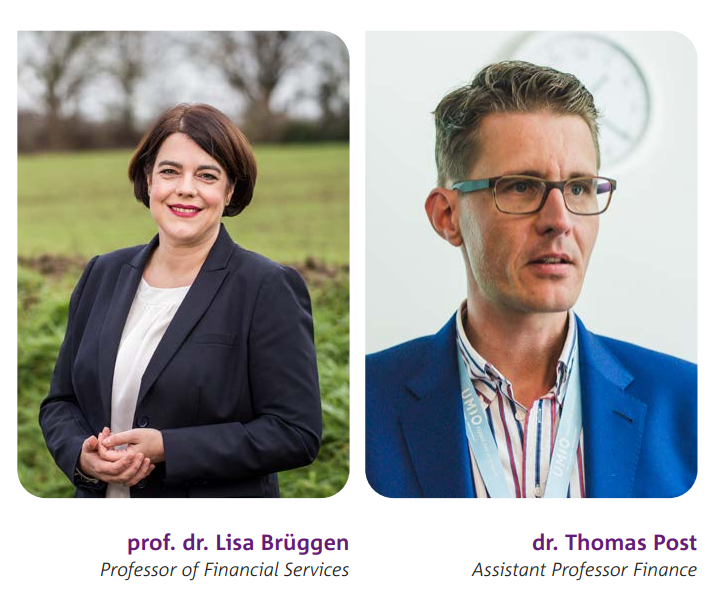 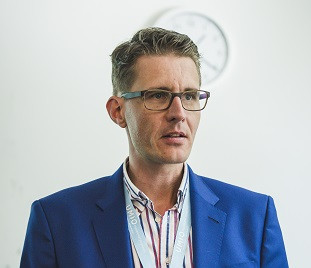 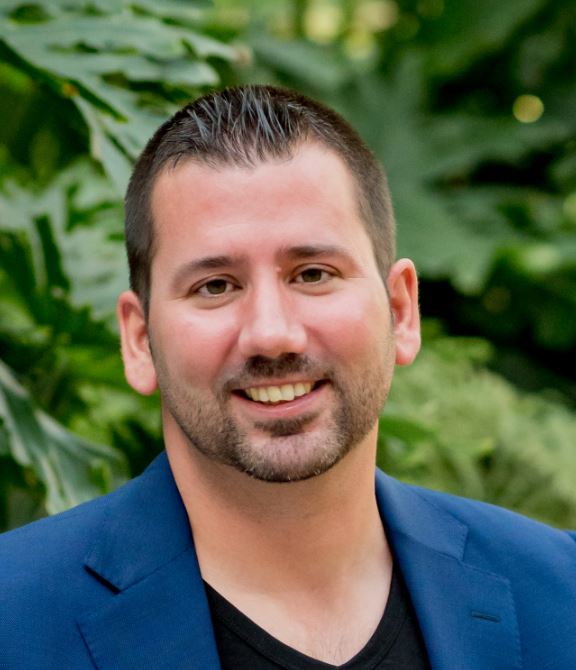 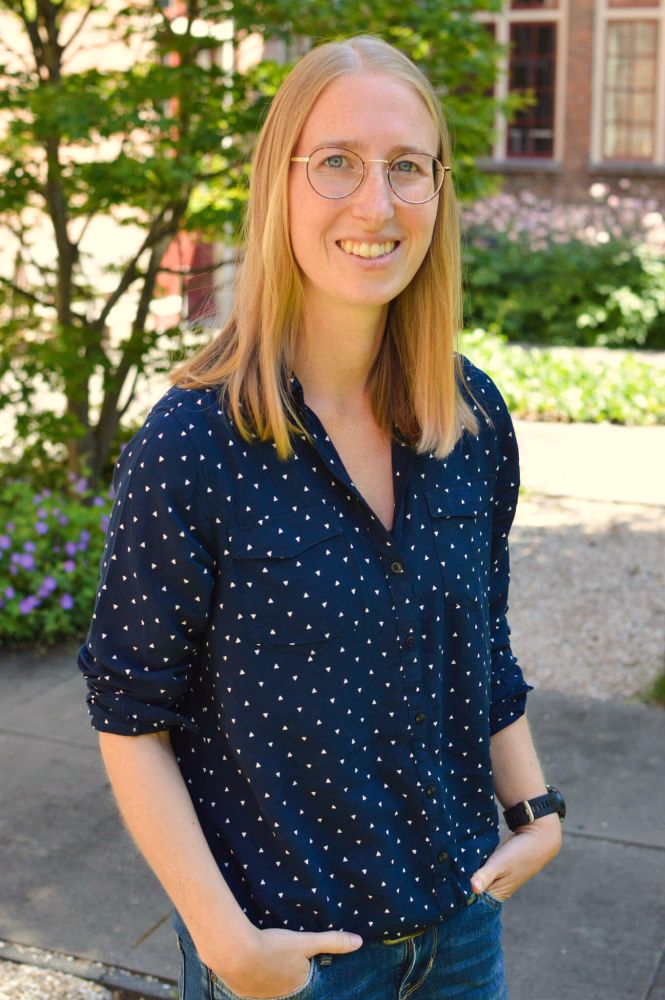 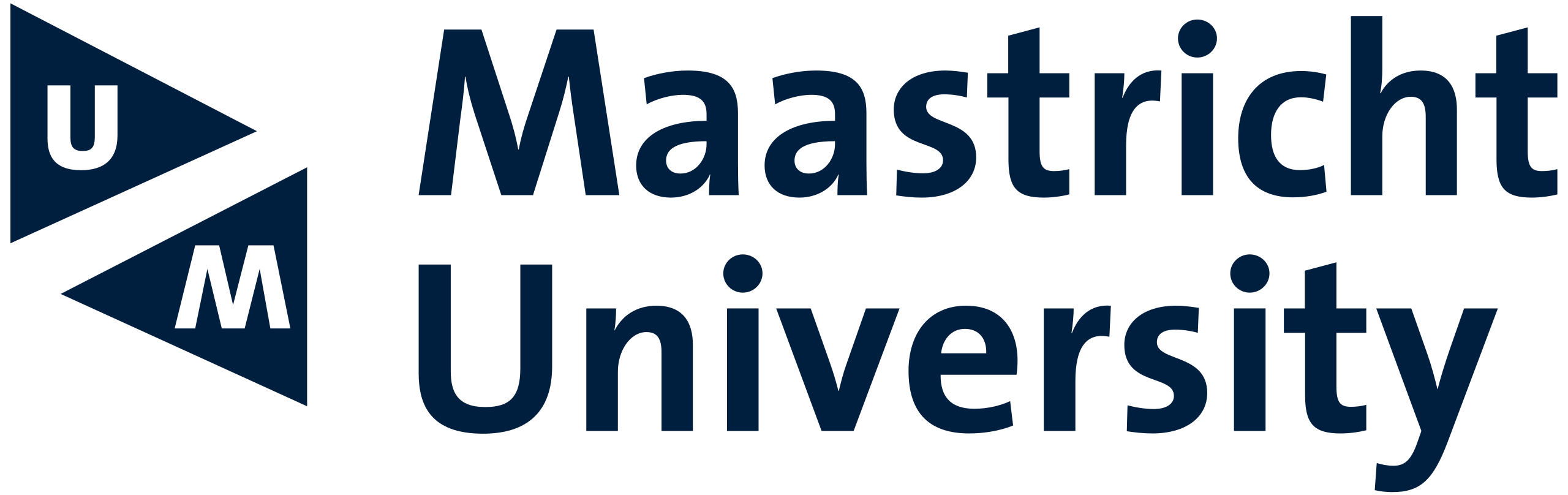 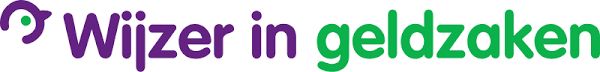 [Speaker Notes: korte introductie: 
Iedereen zich zelf kort voorstellen]
Onze poging met: gelaagde communicatie
Kern (30 min) Wetenschappelijk artikel
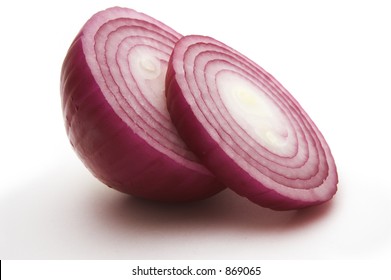 Tussenlaag (5 min) Leesbare samenvatting voor praktijk
Snippet (1 min) 
Slider op Linkedin (5-6 slides)
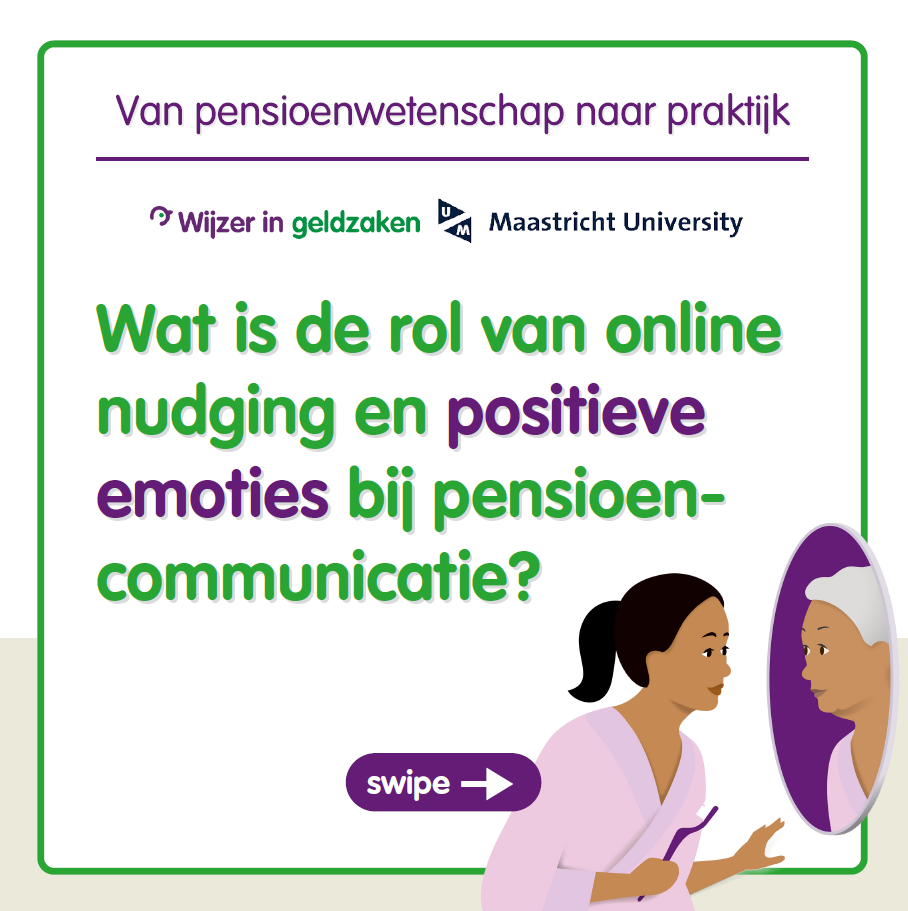 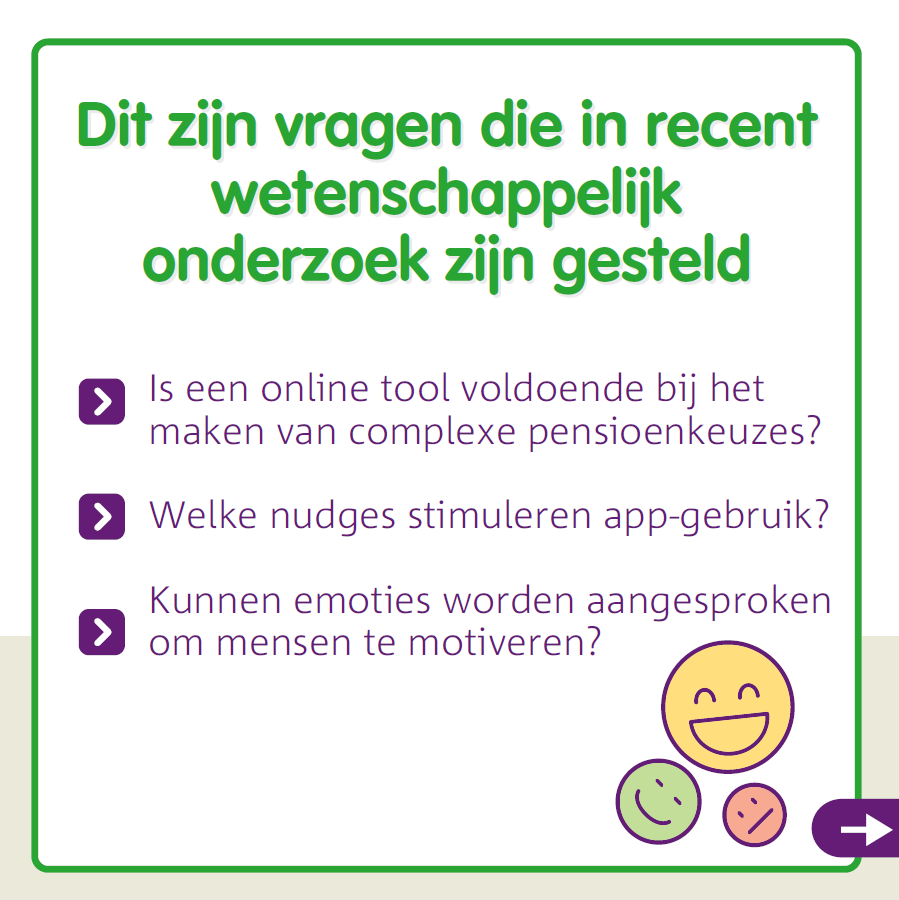 Inspiratie snippet
Slider Linkedin
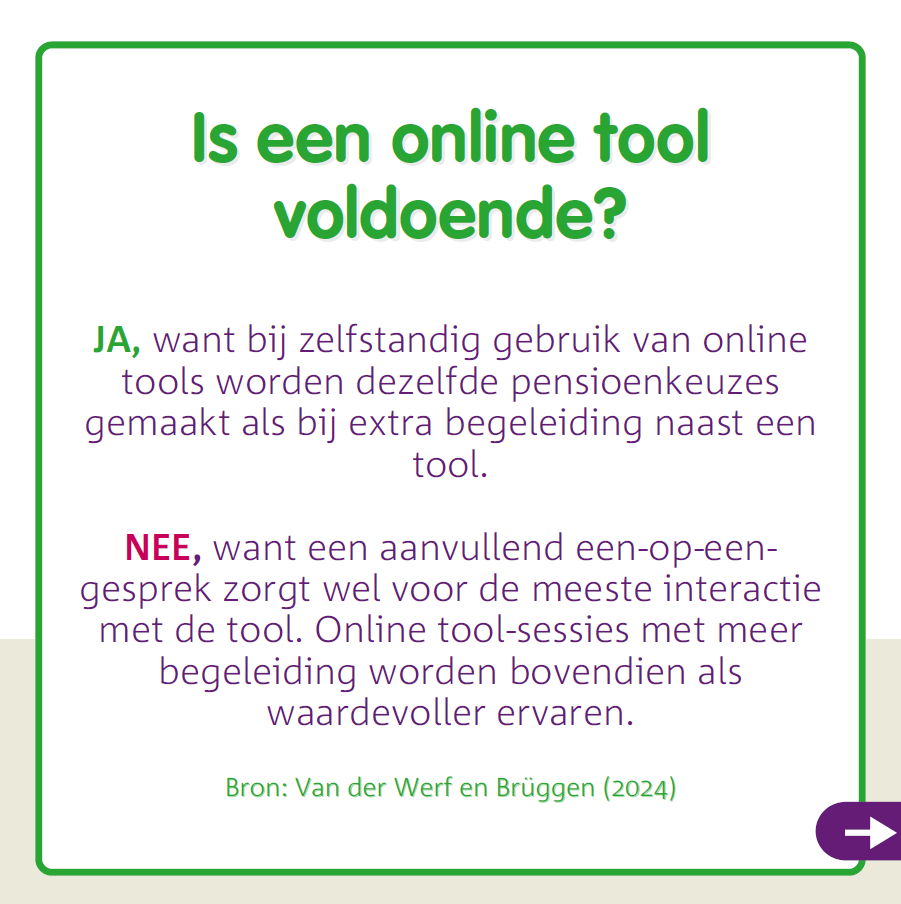 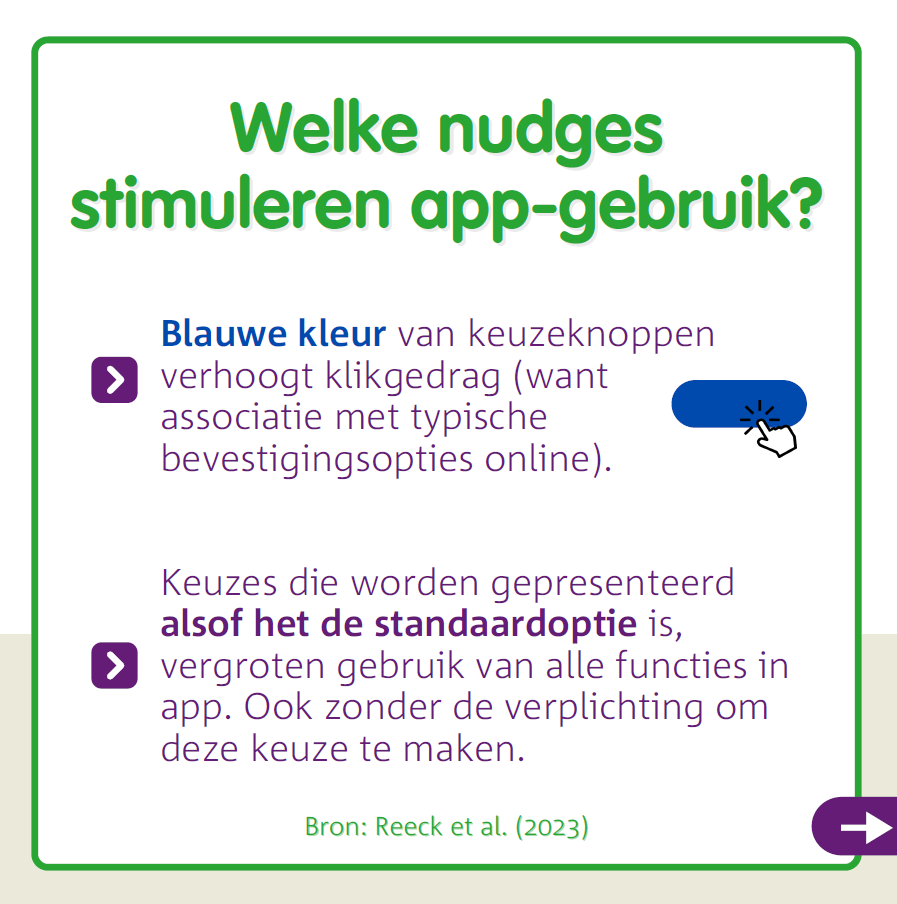 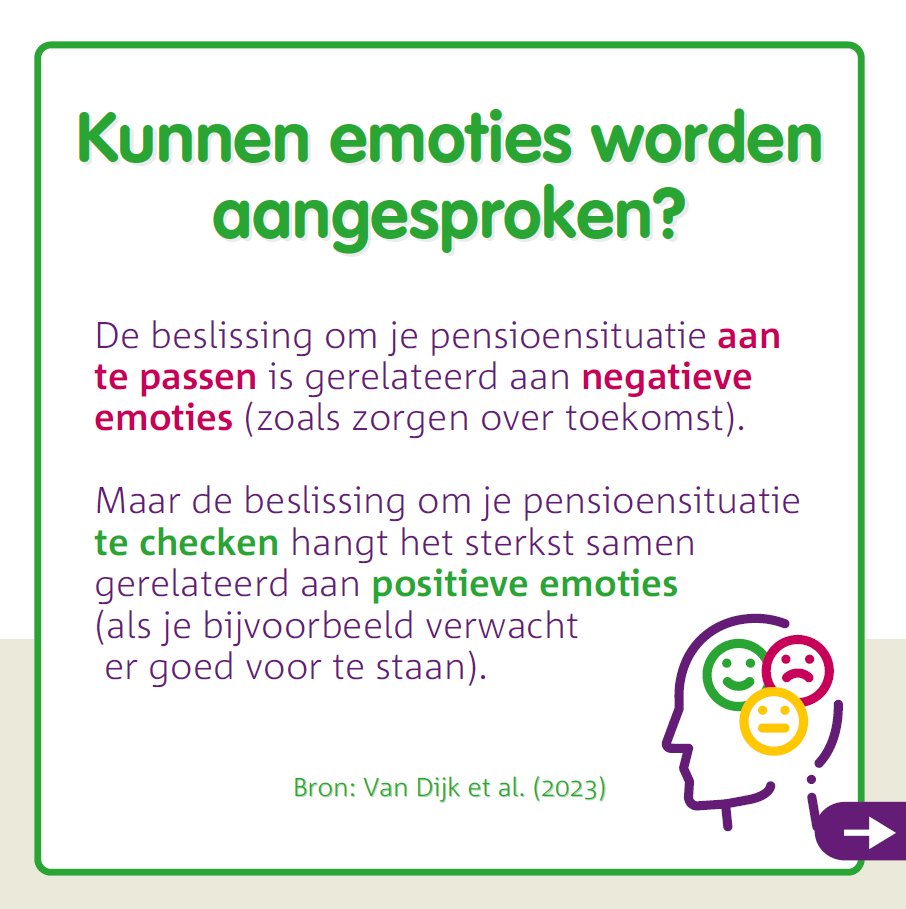 3 thema’s centraal
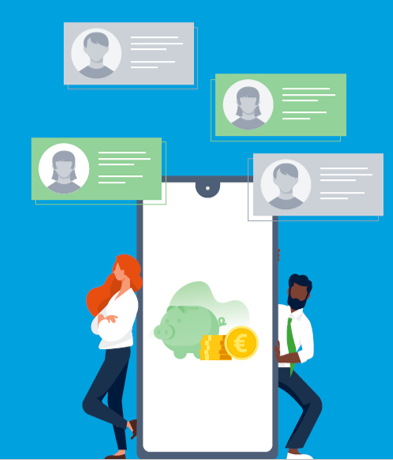 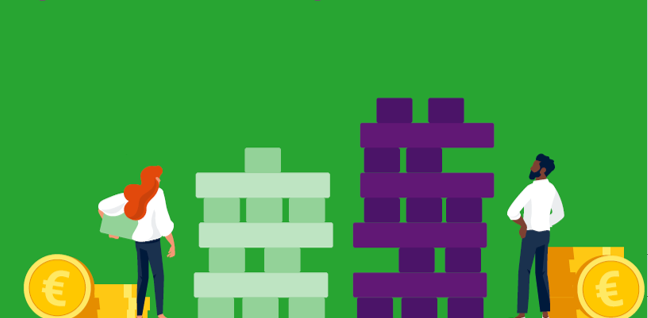 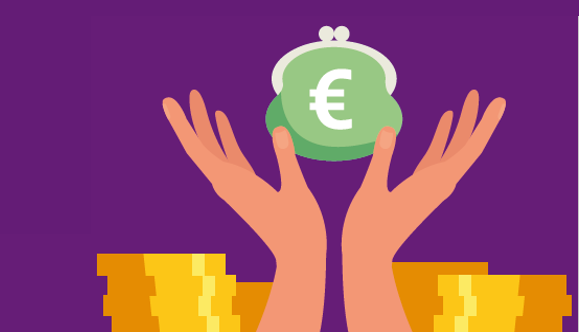 Gender 
pensioenkloof

2 artikelen
Pensioenactivatie en -communicatie

 3 artikelen
Pensioen en vertrouwen
 
3 artikelen
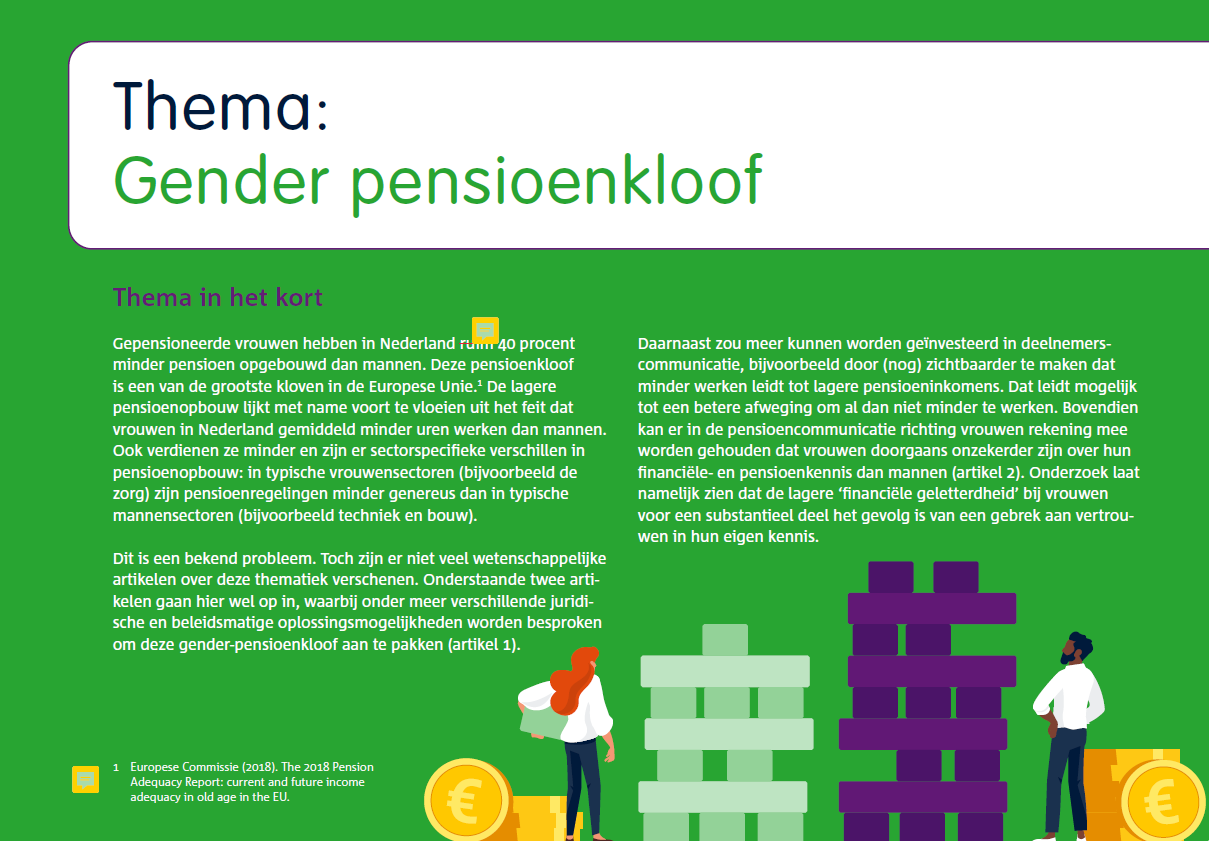 Thema 1: 
Gender pensioenkloof
Gender pensioenkloof
Na Malta heeft Nederland de grootste gender kloof van EU
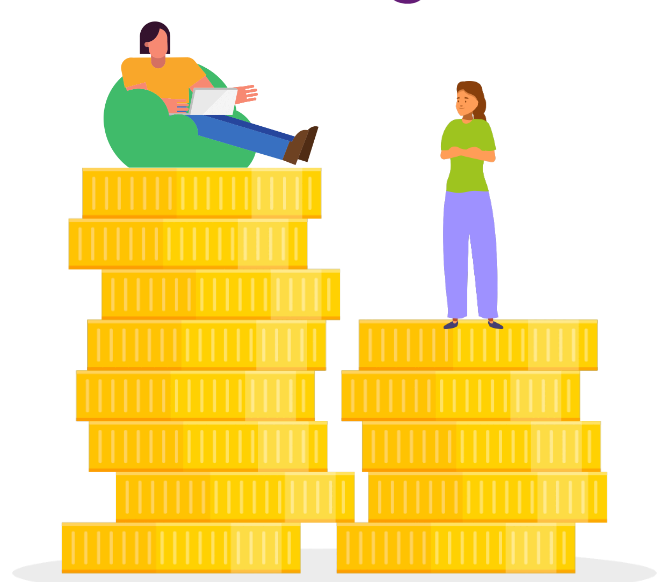 Gepensioneerde vrouwen ontvangen  
       % minder pensioen dan mannen
40
In Estland gender pensioenkloof: 4,7%
The 2024 pension adequacy report
Meer weten? 
Klik hier
[Speaker Notes: - Hoe groot denken jullie dat die pensioenkloof is? 
- Hoeveel procent ontvangen gepensioneerde vrouwen minder aan pensioen?]
Gender pensioen kloof onderschat, bij loonkloof juist overschatting
74% Nederlanders onderschat 
gender pensioenkloof
58% Nederlanders overschat 
loonkloof
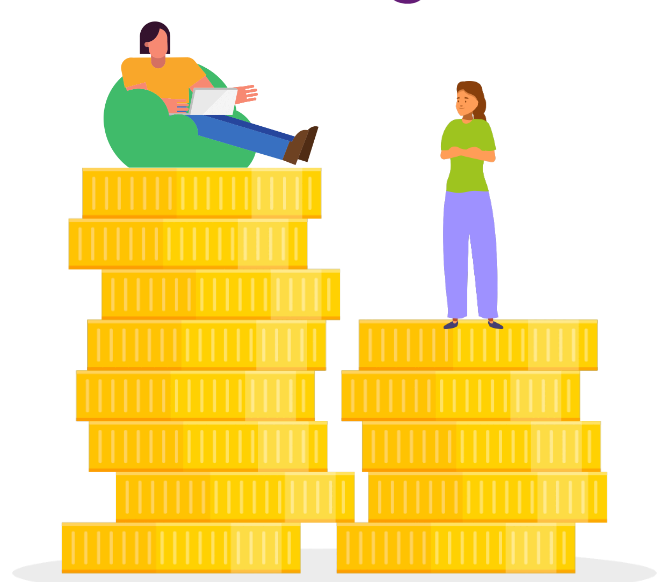 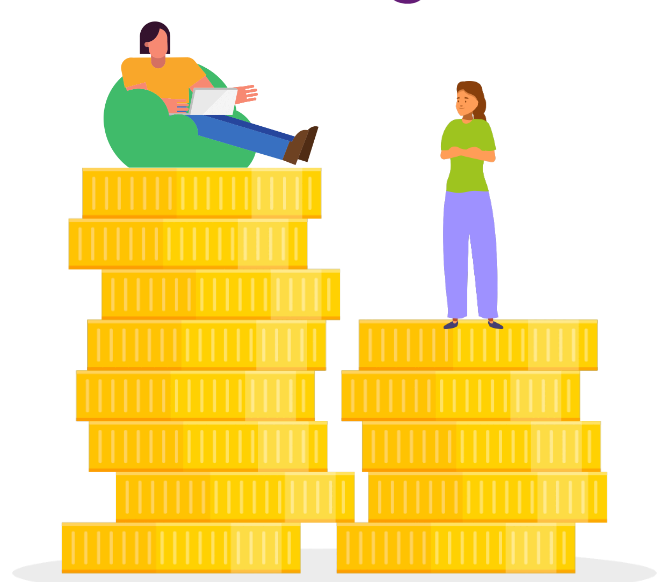 40%
6,9%
Meer weten? 
Klik hier
Pensioenmonitor
 – meting 2024
Eventueel nog krantenkop inplakken van die ochtend
Meerdere factoren dragen hieraan bij
Vrouwen werken minder uren

54%
?
Vrouwen verdienen minder salaris
 
28%
Vrouwen minder arbeidsparticipatie

 18%
Vrouwen zeggen minder bezig te zijn met pensioen en minder op hoogte te zijn van pensioensituatie
Bron: 
The 2024 pension adequacy report
Pensioenmonitor meting 2024
Ik heb meer zicht dan mijn partner op ....
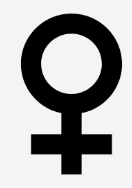 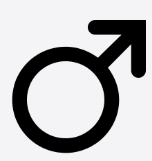 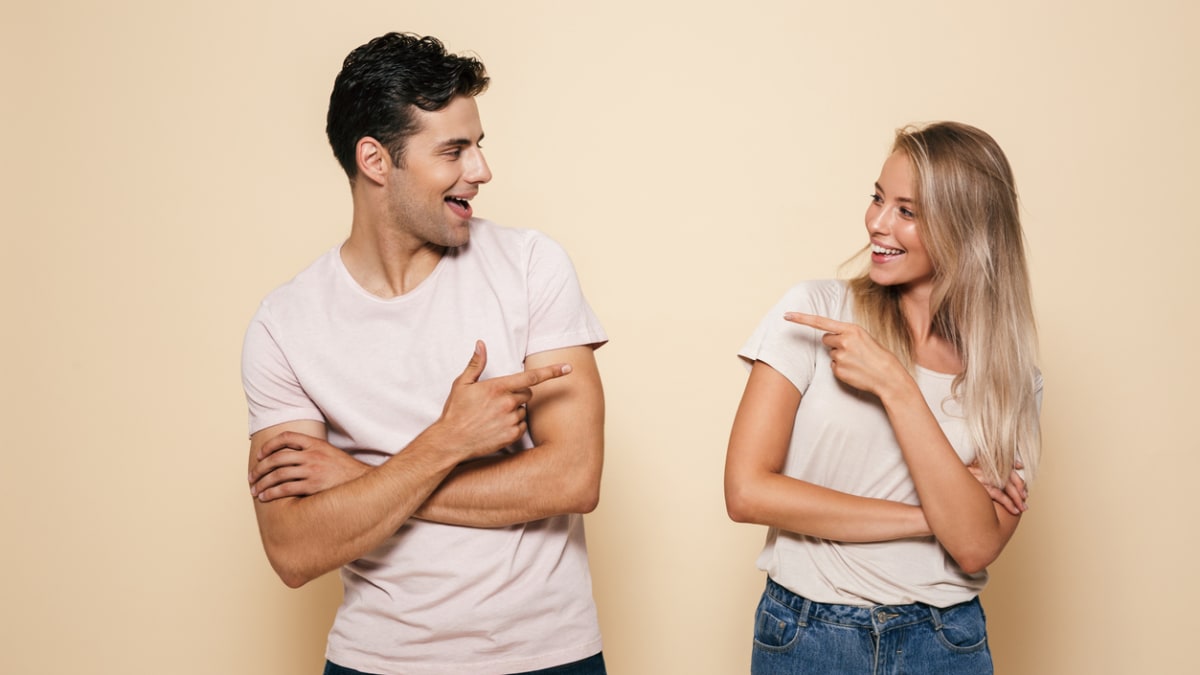 24%
47%
Eigen pensioensituatie
26%
47%
Dagelijkse geldzaken
29%
Toekomstgericht geldzaken
44%
Bron:
Pensioenmonitor
 – meting 2024
Vrouwen zeggen minder te weten over pensioen
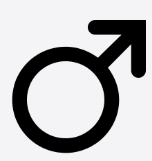 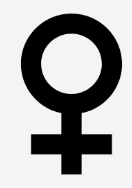 % (helemaal) eens
Ik weet hoeveel inkomen ik na mijn pensionering ongeveer zal krijgen
Ik ben goed op de hoogte van de mogelijkheden om meer pensioen op te bouwen
Ik weet goed hoe pensioenen in Nederland geregeld zijn
Bron:
Pensioenmonitor
 – meting 2024
Objectieve kennis: minder grote verschillen
Vraag: hoe hoog is AOW?
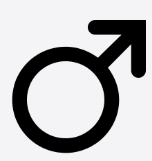 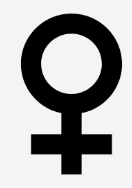 Goed 12%
Goed 25%
Weet niet: 13%
Weet niet: 22%
Weet niet: 18%
Weet niet: 26%
Goed 14%
Goed 30%
Fout: 73%
Fout: 66%
Fout: 53%
Fout: 49%
Vraag: hoe hoog inkomen na pensioen?
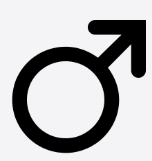 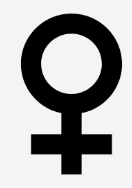 Bron:
Pensioenmonitor
 – meting 2024
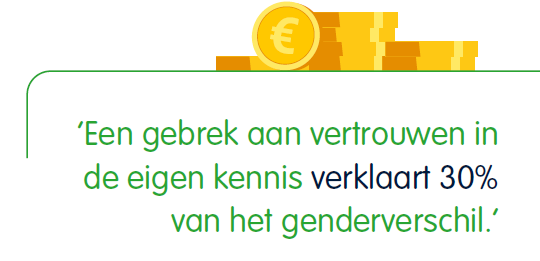 Bron:
Bucher Koenen et al. (2024)
Oplossingsrichtingen
Beleid en regelgeving
Pensioenpremies altijd doorbetalen bij ouderschapsverlof (65%)
Meer flexibiliteit voor vrouwen vanuit werkgevers (60%)
Mogelijkheden verbeteren om bij te dragen aan pensioenopbouw partner (59%)
Gelijktrekken ouderschapsverlof (meer vaderschapsverlof) (56%)
Gratis kinderopvang (49%)
Communicatie en gedrag
Duidelijke communicatie over gevolgen minder pensioen bij werken (72%)
(Verbeterde) communicatie specifiek gericht op vrouwen (63%)
Bron:
Pensioenmonitor
 – meting 2024
[Speaker Notes: Wij als communicatieprofessionals richten ons nu even op wat we wel kunnen beInvloeden]
Vragen aan jullie
In hoeverre is er aandacht voor gender in jullie pensioencommunicatie?

Zou dit wel of niet anders moeten?
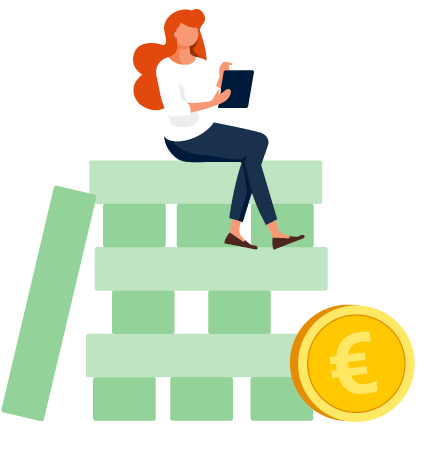 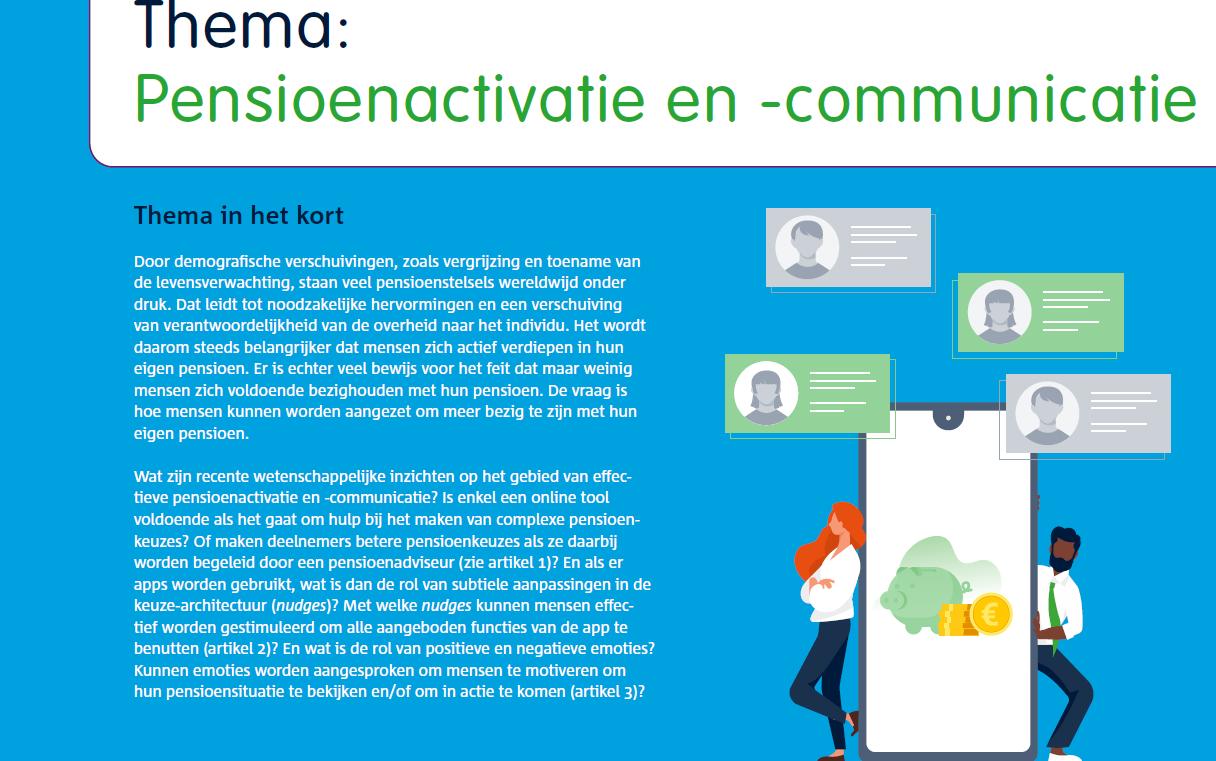 Thema 2: 
Pensioenactivatie-
en communicatie
Vraag aan jullie: Is de pensioenadviseur in 2034 overbodig?
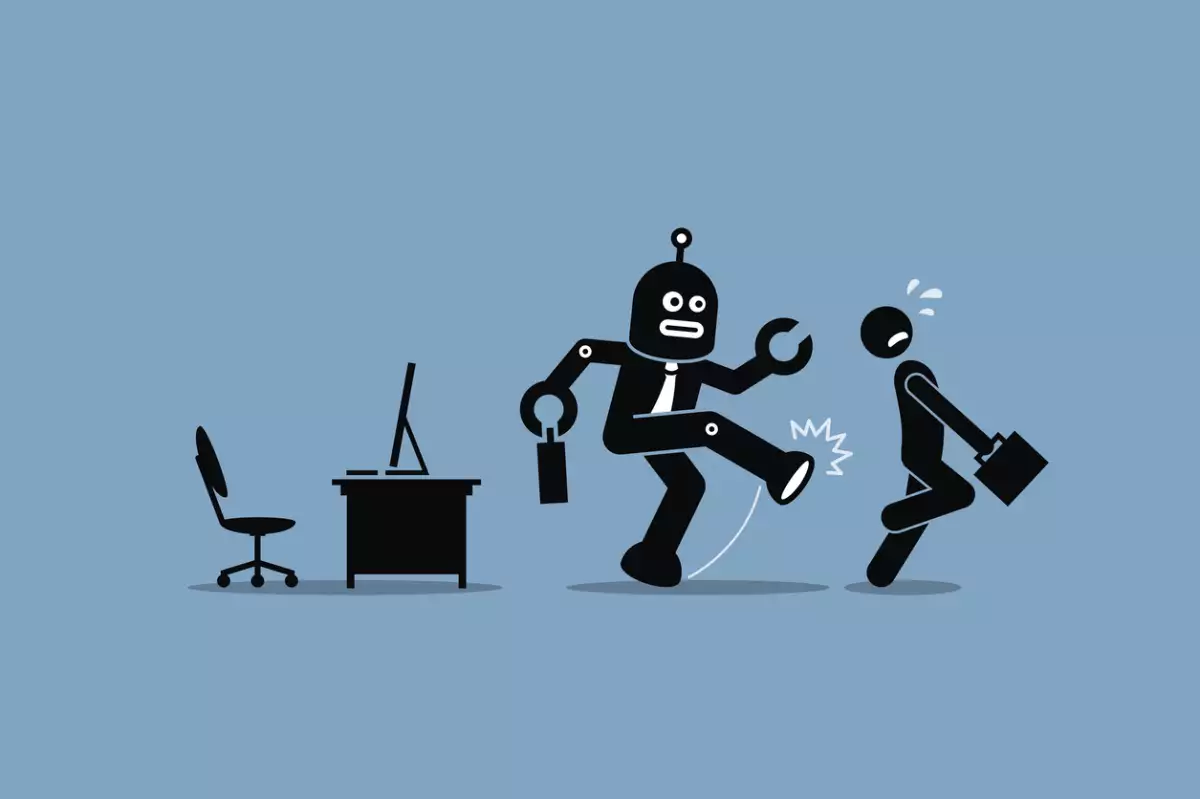 [Speaker Notes: @thomas: eerst maar eens een korte interactie met het publiek? Gewoon vragen: hoe zij de toekomst zien?]
Meer weten? 
Klik hier
Pensioenadvies: Online tool vs. adviseur
Van der Werf en Brüggen (2024)
Keuzebegeleiding bij pensioen is belangrijk, verschillende manieren om dit te doen
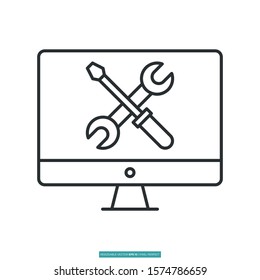 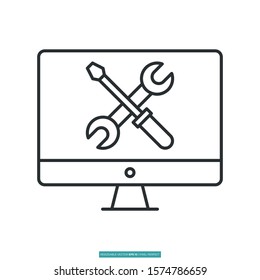 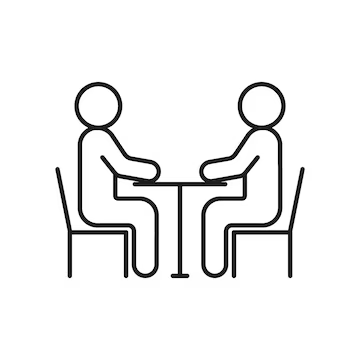 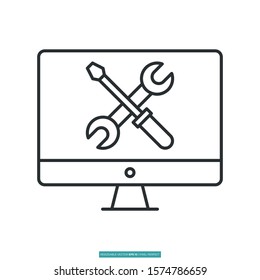 Meer interactie met tool
Beter begrip van financiële consequenties van gemaakte keuzes
Vinden zichzelf deskundig
Voelde meest waardevol
Hogere bereidheid aanvullende stappen te ondernemen
Deelnemers vinden zichzelf meest deskundig
Minst populair
Scoort meestal tussen allebei andere methodes
-
 Type keuzebegeleiding maakte niet uit voor pensioenkeuzes en niet voor vertrouwen in de gemaakte keuzes
[Speaker Notes: @thomas: Voorbeeld-slides gemaakt: mag je aanpassen]
Nudges in apps: Goed of slecht?
Eenvoudig doel = verkoop van product -> nudges zijn makkelijk te gebruiken (maar niet altijd maatschappelijk verantwoord)
Nudges in sectoren als gezondheidszorg (en pensioen) is lastiger: 
Privacy is relevant
Niet-passend keuzes zijn onomkeerbaar
Weerstand groot als bijv. standaardinstellingen worden gewijzigd
Nudges vooral effectief als ze inspelen op onbewust gewoontepatroon van gebruikers
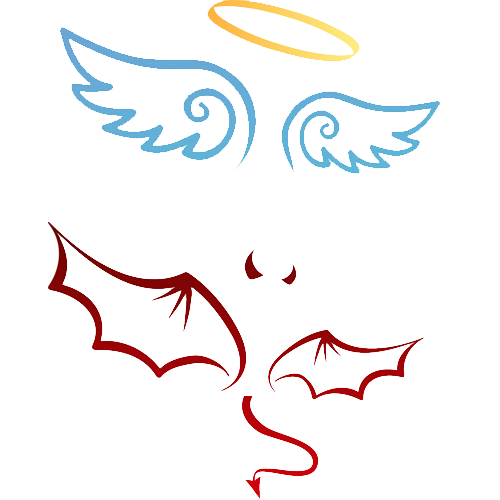 Meer weten? 
Klik hier
Reeck et al. (2023)
[Speaker Notes: @thomas: mag je aanpassen of weglaten
Bij nudges denken mensen soms aan manipulatie van bedrijven om jou iets te laten doen of kopen wat je misschien in eerste instantie niet wilt. Kunnen nudges dan wel worden gebruikt in sectoren zoals de gezondheidszorg, waarbij privacy relevant is, niet-passende keuzes onomkeerbaar zijn en de weerstand groot is als er bijvoorbeeld standaardinstellingen worden gewijzigd? 
Dat kan wel als het subtiel is. De onderzoekers benadrukken dat deze technieken vooral effectief zijn omdat ze inspelen op onbewuste gewoontepatronen van gebruikers, waardoor ze snel beslissingen nemen die uiteindelijk leiden tot meer gebruik van (alle functies in) apps. 
Ook in de pensioensector kunnen deze nudges worden gebruikt omdat apps ook daar een belangrijke rol vervullen. Net als in de gezondheidszorg is het in de pensioensector belangrijk om dit te beperken tot subtiele aanpassingen, die niet gepaard gaan met meer ingrijpende wijzigingen in de standaardinstellingen. Zo kunnen deze technieken op verantwoorde wijze bijdragen aan de (financiële) gezondheid en het welzijn van gemeenschappen]
Voorbeeld van defaultless default
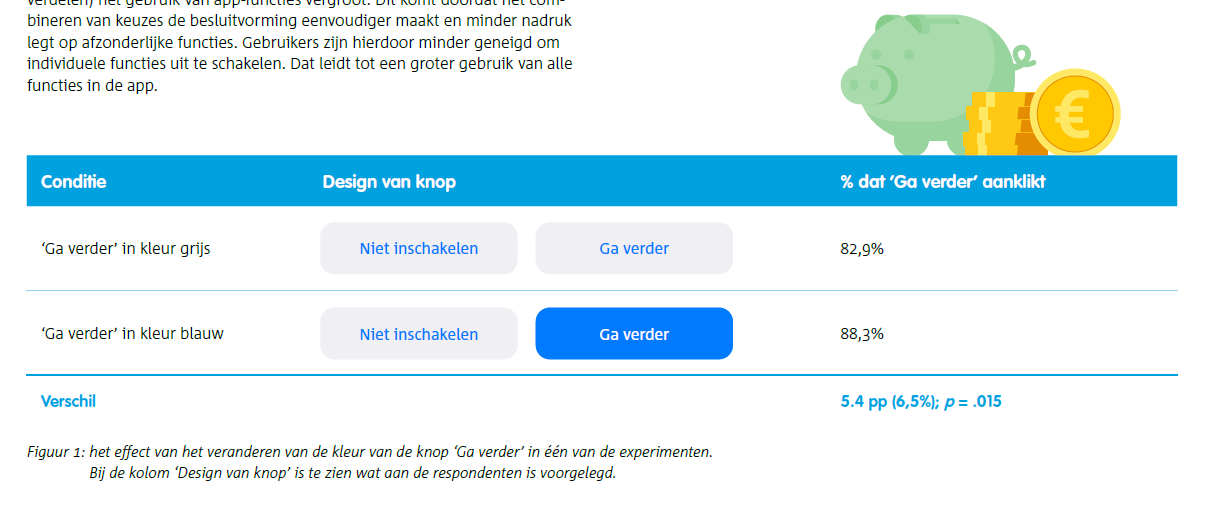 Meer weten? 
Klik hier
Reeck et al. (2023)
Meer weten? 
Klik hier
Activeren met negatieve of positieve emoties?
Van Dijk et al. (2023)
Pensioen bekijken

Vaakst genoemde associaties met pensioenen bekijken negatief: angst, zorgen frustratie
Mensen die hun pensioen positiever inschatten, bekijken hun pensioen ook vaker
Pensioen aanpassen

Mensen die meer gevoelens hebben van voorzichtigheid en veiligheid passen hun pensioen minder snel aan
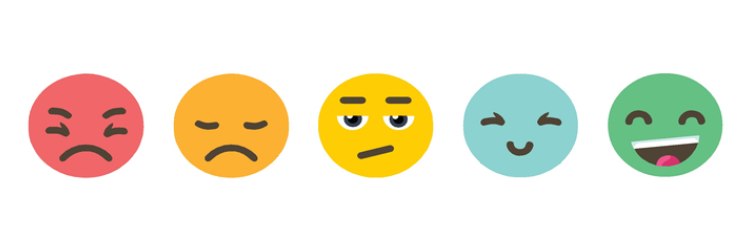 Respondenten onderzoek uit:
Positieve emoties zijn nog onderbelicht 
Emotionele verschillen tussen pensioen bekijken en pensioen aanpassen
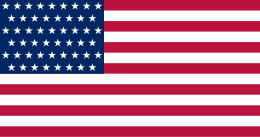 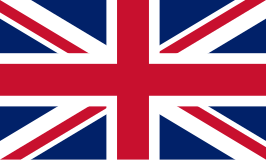 [Speaker Notes: Het onderzoek van Van Dijk et al. biedt inzichten in de percepties, emoties en motivaties van mensen met betrekking tot hun pensioen. Deze inzichten kunnen helpen bij het ontwerpen van effectiever pensioenbeleid en interventies die mensen aanmoedigen om actief hun pensioen te evalueren en aan te passen, zodat ze beter voorbereid zijn op hun financiële toekomst. Bij onderzoek naar de effecten van pensioencommunicatie dient een duidelijk onderscheid te maken tussen de beslissing om de pensioensituatie te bekijken en de beslissing om daadwerkelijk de pensioenplannen aan te passen. Maatregelen om betrokkenheid onder pensioendeelnemers te bevorderen zouden kunnen bestaan uit nieuwe interventies gebaseerd op het aanspreken van positieve emoties. Die invalshoek is relatief nieuw. De nadruk ligt meestal op de invloed van negatieve emoties. Op basis van de bevindingen lijkt onderzoek die zich richt op positieve emoties mogelijk een vruchtbare aanpak]
Bonusmateriaal: nog meer technieken
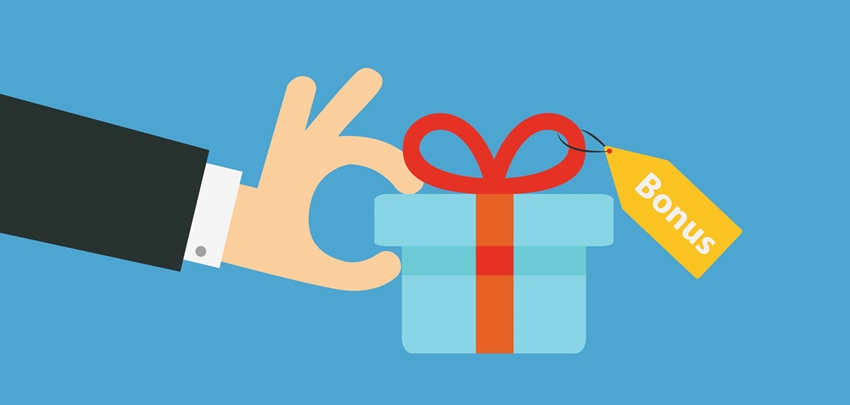 Nieuws vanuit sociale normen
Voorbeeld: “20% van alle vrouwen” 
(aan vrouw)
Dit werkt door sociale identificatie
Moet wel echt de juiste target zijn
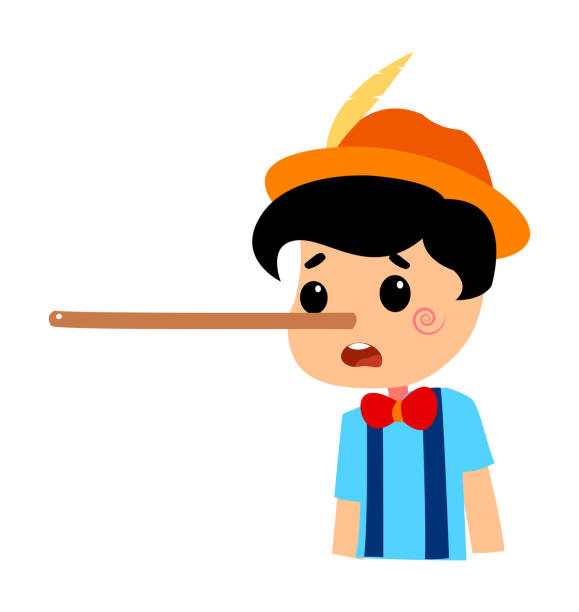 ‘Targeted (statische)’ sociale normen
Blijft belangrijk: 
Niet liegen
‘Gewone (statische)’ sociale normen
Voorbeelden: 
20% van de deelnemers ...
200.000 deelnemers hebben ... gedaan
Nieuws vanuit sociale normen
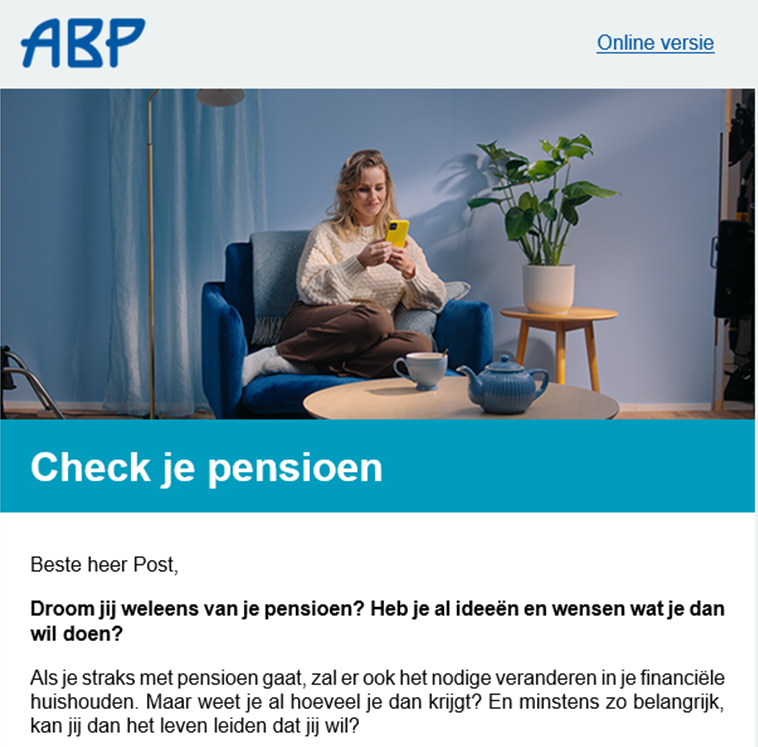 Voorbeeld: “20% van alle vrouwen” (aan vrouw)
 werkt door sociale identificatie
Moet wel echt de juiste target zijn
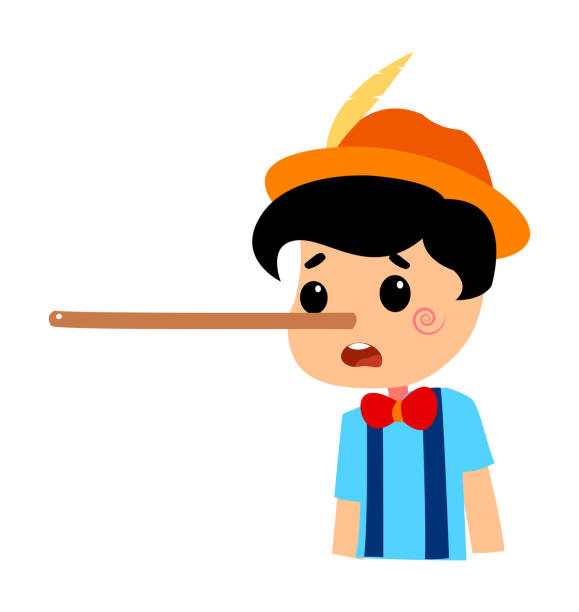 ‘Targeted (statische)’ sociale normen
Blijft belangrijk: 
Niet liegen
‘Gewone (statische)’ sociale normen
Voorbeelden: 
20% van de deelnemers ...
200.000 deelnemers hebben ... gedaan
Nieuws vanuit sociale normen
Voorbeeld: “20% van alle vrouwen” (aan vrouw)
Dit werkt door sociale identificatie
Moet wel echt de juiste target zijn
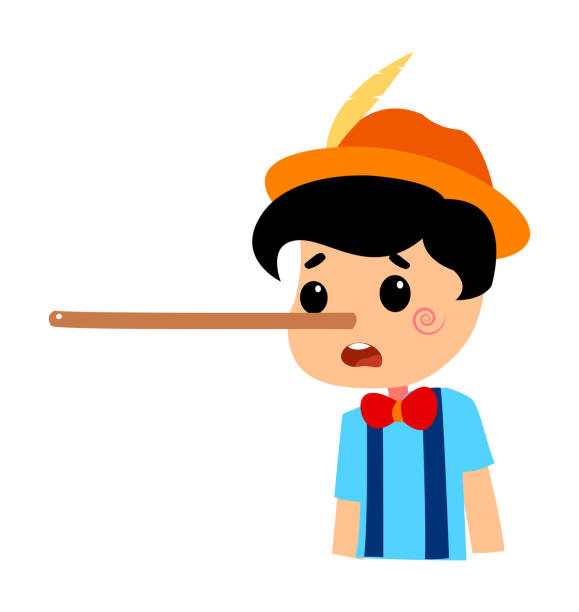 ‘Targeted (statische)’ sociale normen
Blijft belangrijk: 
Niet liegen
‘Gewone (statische)’ sociale normen
Voorbeeld: “40% van alle deelnemers hebben ... nu al gedaan” terwijl dit het afgelopen jaar nog 25% waren
Dynamische 
sociale normen
Voorbeelden: 
20% van de deelnemers ...
200.000 deelnemers hebben ... gedaan
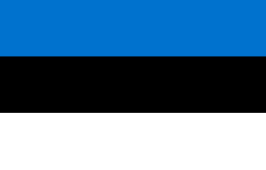 Eén veldexperiment, veel ideeën om (meer) te sparen
Loss aversion Only a few days left, don’t miss out on your tax refund!

Psychological ownership Only a few days left, your tax refund is waiting for you!

Gain (short- & long-term) Increase your future income as well as your next tax return!
Investment boost With the tax refund, you can further increase the return on your investment!

Pennies-a-Day Even small amounts help secure your future!

Legacy Help secure the future for yourself and your loved ones!

The Power of Now What is done today, you don’t have to worry about tomorrow!
Reinson, Post, Reeck, Mazar, Syropoulos, Shah, Saulitis, Chapkovski & Uusberg, (2024). Reminders to the rescue: E-mail reminders of tax benefits increase pension savings in a nationwide RCT in Estonia, working paper
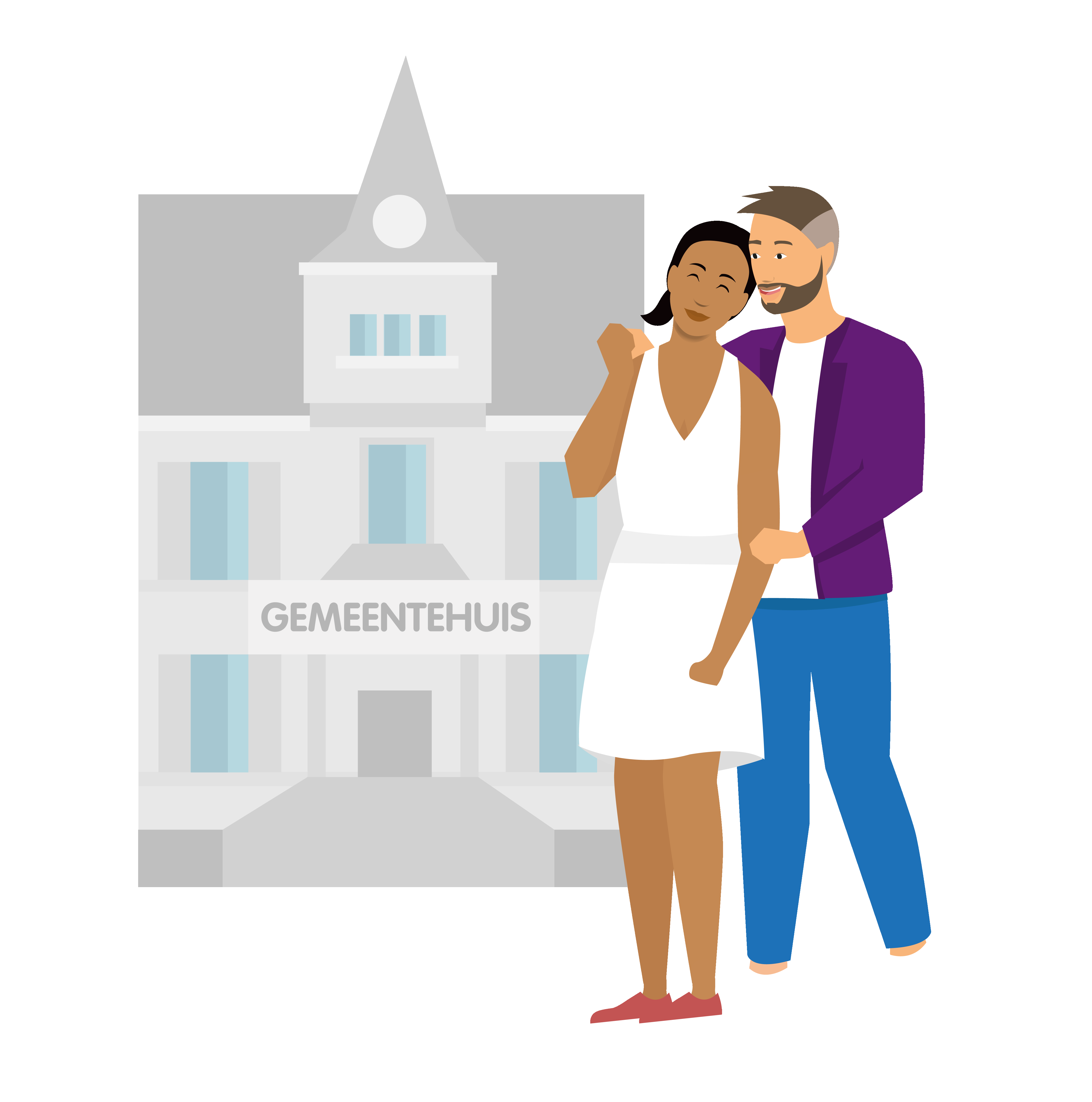 Casus: Anna en Mark
Casus: Anna en Mark krijgen een kind
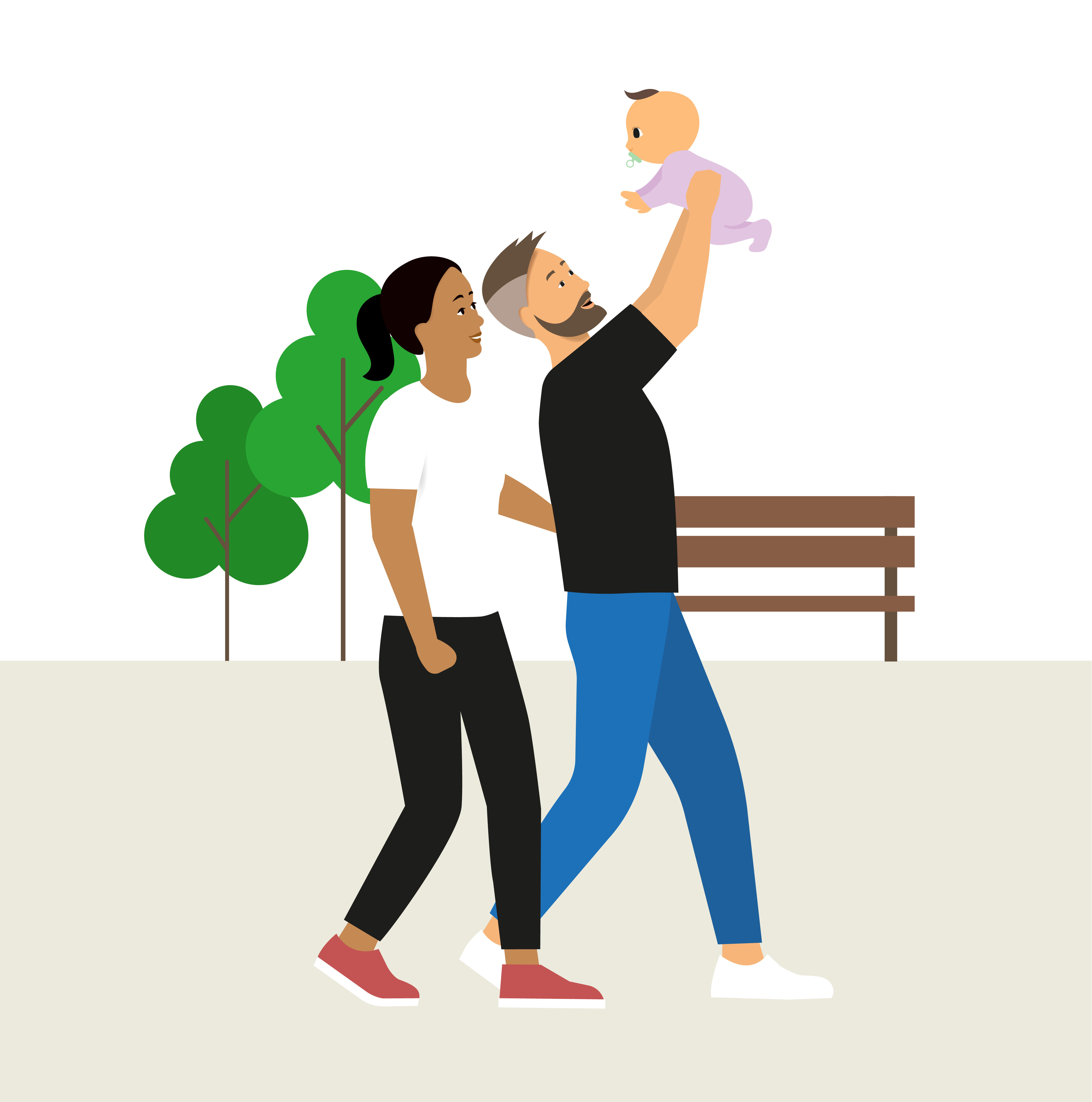 Anna en Mark zijn eind twintig en in verwachting van hun eerste kind.
Op dit moment werken zij allebei fulltime in loondienst. Anna werkt in de zorg en verdient minder dan Mark, die in de bouw werkt.
Zij kunnen goed rondkomen, maar willen met de komst van het kind ook minder werken. Wie er minder gaat werken en hoeveel hebben zij nog niet besloten.
Zij houden zich allebei niet graag bezig met hun financiën en stellen dit graag uit. Dat minder werken ook invloed heeft op hun pensioen hebben zij allebei niet echt in de gaten.
Hoe kunnen we de gender pensioenkloof bij Anna en Mark verkleinen? 
Of: hoe kunnen we hen een weloverwogen keuze laten maken over minder werken waarbij ook oog is voor pensioenopbouw?
Nog aanpassen in anna en mark die kind krijgen
Verschillende boodschappers, verschillende momenten, verschillende kanalen
Vrienden en familie
Werkgever van Anna
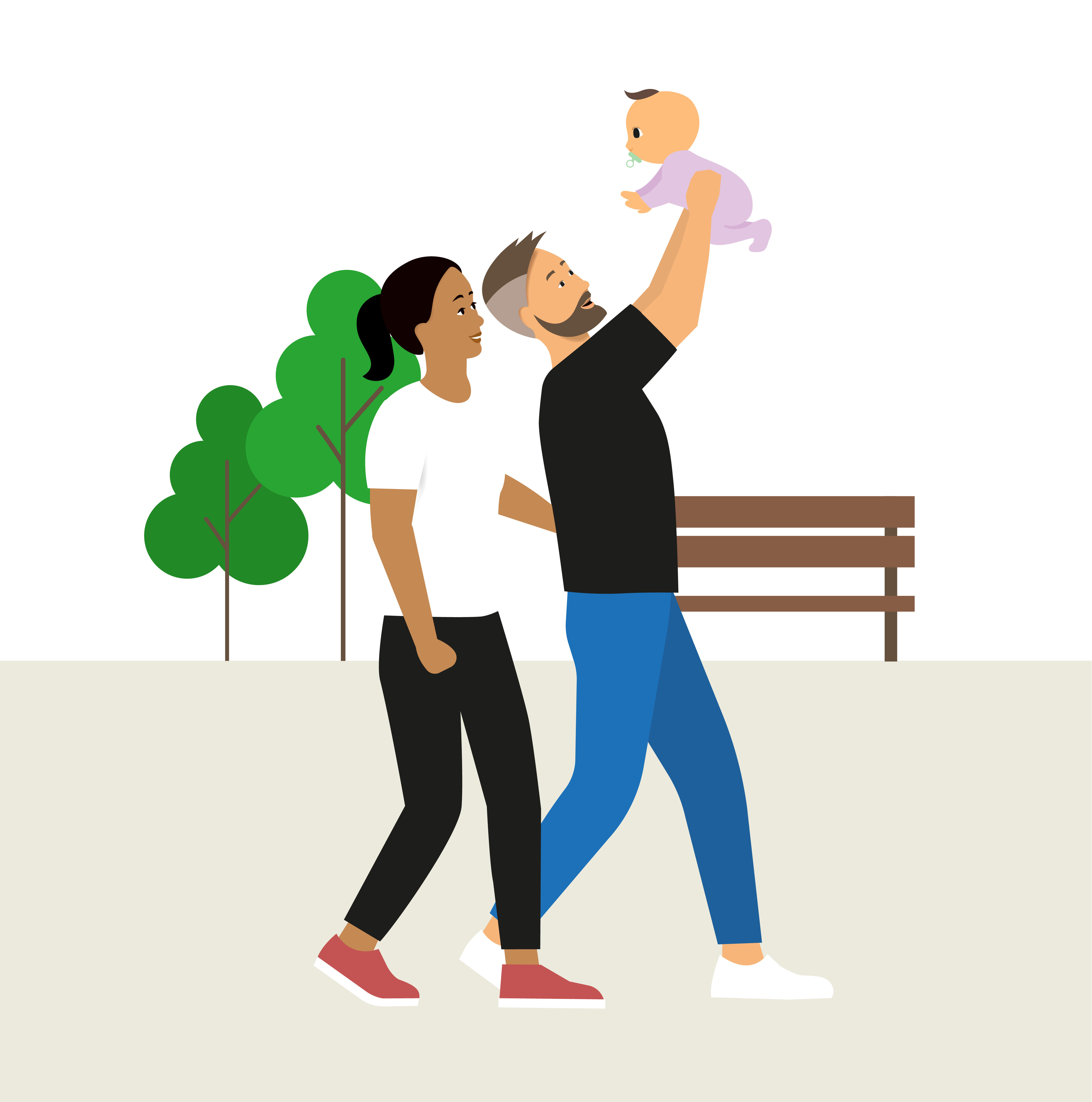 Overheid
Werkgever van Mark
Pensioenuitvoerder
???
De opdracht
Stap 1: Maak een groepje van 2-3 mensen aan je tafel

Stap 2: Kies één van de mogelijke afzenders van hulp/informatie 

Stap 3: Kies een communicatiekanaal dat je wil gebruiken

Stap 4: Bedenk welke boodschap je wil overbrengen en op welk moment.		      Bonuspunten als je eerder genoemde (gedrags)technieken gebruikt  	      of zelf een nieuwe techniek bedenkt

Stap 5: Werk het zo concreet mogelijk uit
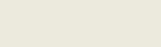 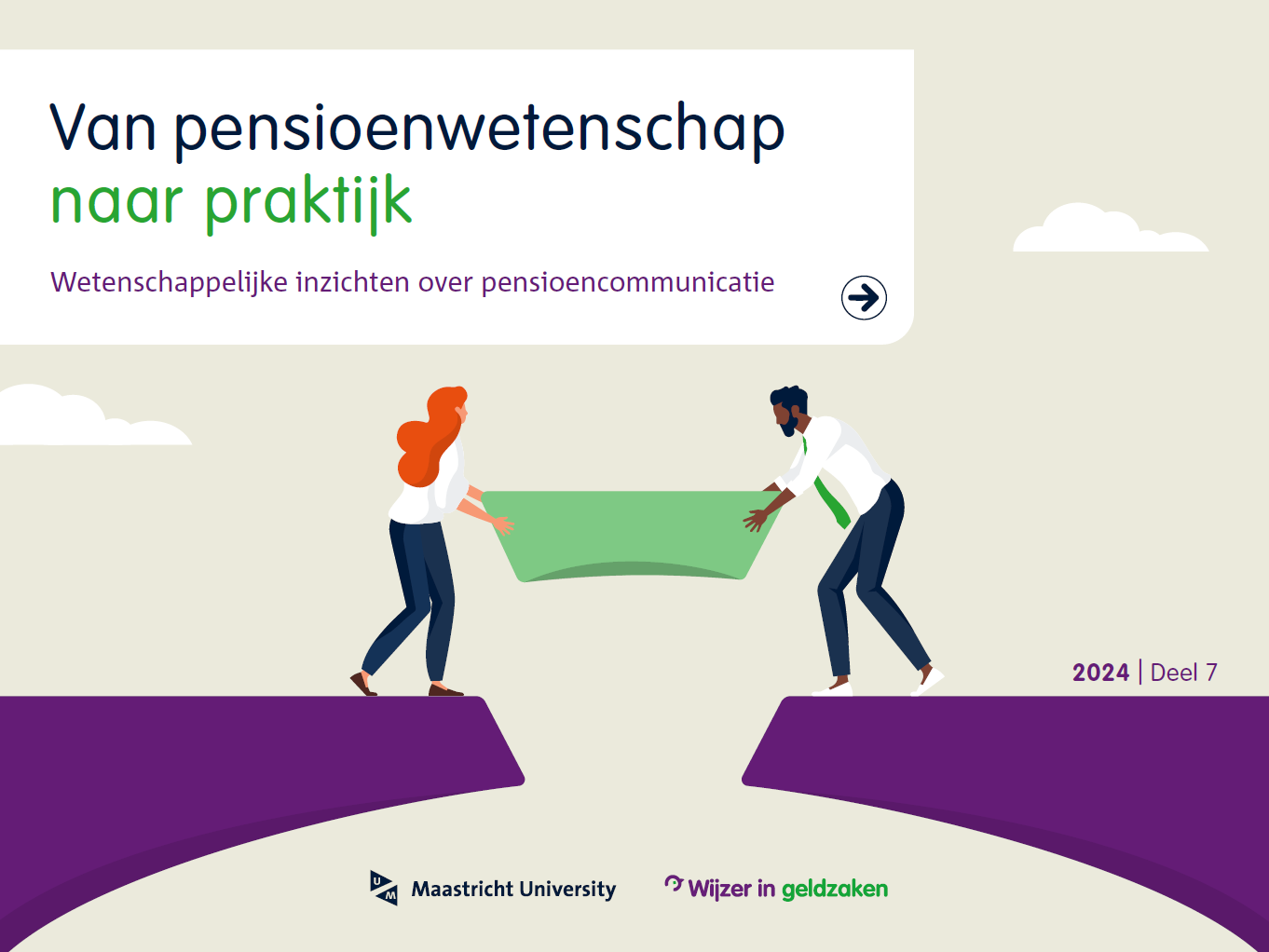 Wat kunnen we nog meer doen om kloof te dichten?
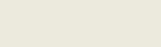 [Speaker Notes: Wat kunnen wetenschappers (zoals Thomas) daaraan doen? 

En wat zou de praktijk anders kunnen doen?]
Podcastserie Netspar
Meer weten? 
Klik hier
Nog meer inspiratiePodcastserie Netspar met wetenschappers en praktijk
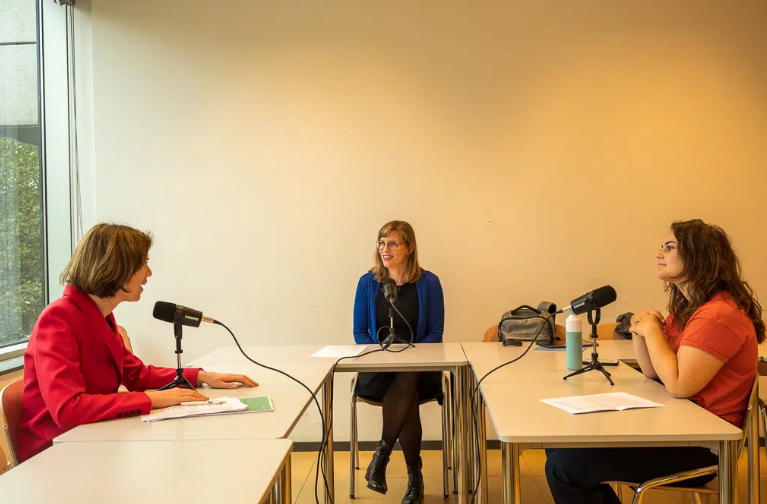 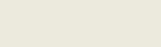 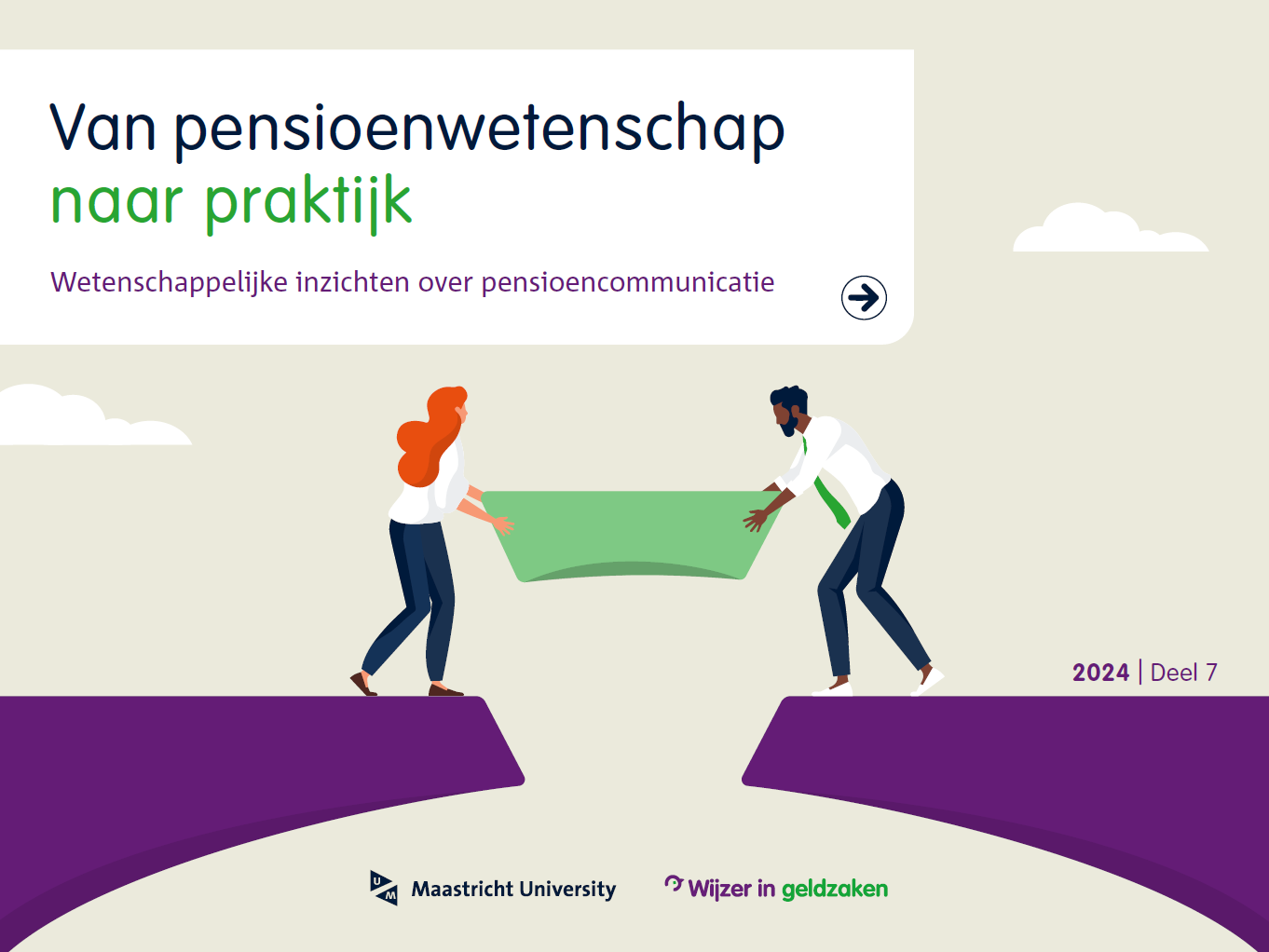 Vragen?
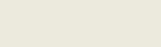 [Speaker Notes: - vragen?]
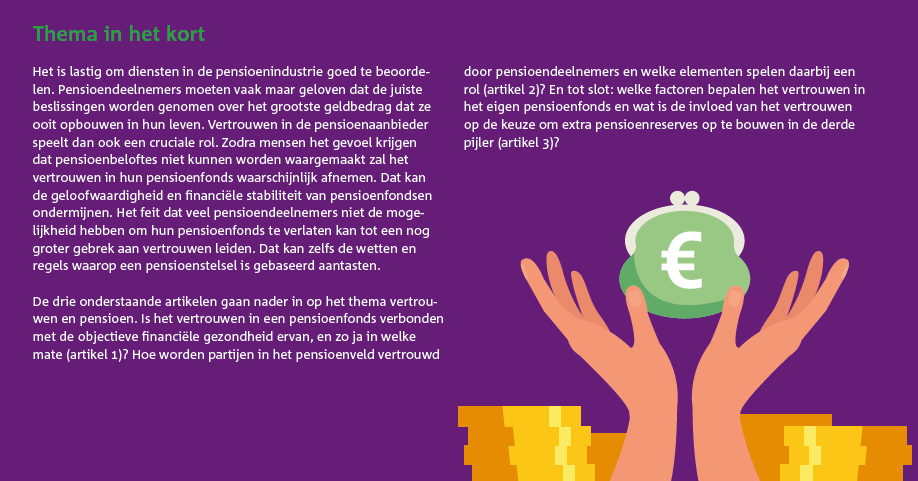 Thema 3: 
Pensioen en vertrouwen
Thema 2
Vertrouwen
[Speaker Notes: Alleen als er nog tijd is]
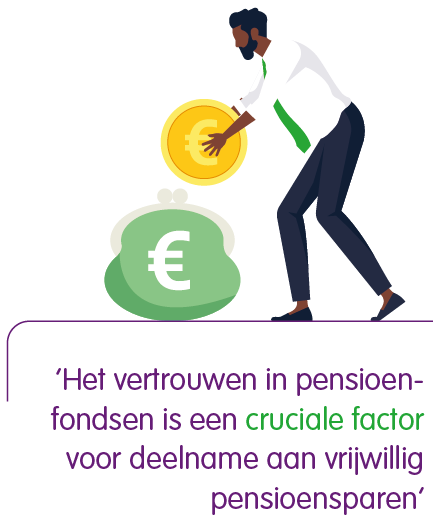 Pensioen en vertrouwen
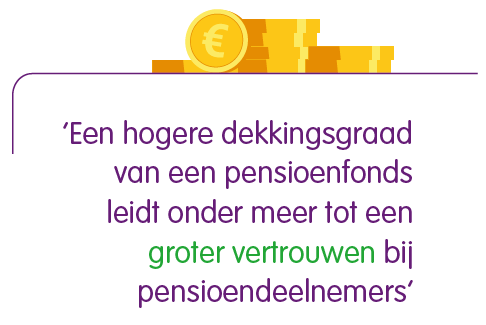 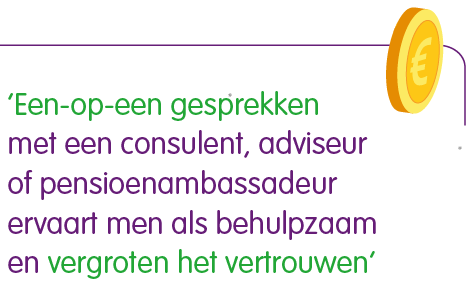 Herstelmaatregelen (zoals pensioenkortingen) hebben aanzienlijke invloed op vertrouwen in pensioenfondsen
Proactief communiceren over nieuwe regels en gevolgen kan helpen om vertrouwen te behouden
Jongeren hebben een lager vertrouwen in pensioenfondsen, het kan helpen om het systeem beter uit te leggen
Dat geldt vooral voor 55+’ers 
Bij de jongeren doelgroep is dit (bijna) niet het geval, waarschijnlijk omdat zij zich niet bezig houden met de dekkingsgraad van hun pensioenfonds
Kwalitatief onderzoek benadrukt de noodzaak tot verbeterde communicatie
Pensioenaanbieders zouden transparanter kunnen zijn over kosten en beleggingskeuzes
Werkgevers kunnen belangrijkere rol spel 
Overheid kan inzetten op consistente, eerlijke en transparante communicatie
[Speaker Notes: Alleen als er nog tijd is]